УЧЕБНАЯ ИГРА «ПОИСК АКТИВНЫХ И ИНТЕРАКТИВНЫХ МЕТОДОВ ОБУЧЕНИЯ ОБЩЕСТВОЗНАНИЮ»
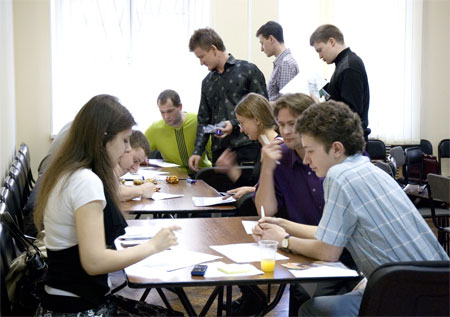 Этапы проведения деловой учебной игры
Цель игры,  краткая характеристика содержания игры,  материально-технические средства, источники информации
1. ОРИЕНТАЦИЯ
2. ПОДГОТОВКА К ПРОВЕДЕНИЮ
Правила игры, распределение ролей, порядок оценки результатов игры
3. ПРОВЕДЕНИЕ ИГРЫ КАК ТАКОВОЙ
Организация игры, отслеживание ее хода, разъяснение неясностей
Обзор «событий игры», характеристика восприятия игры ее участниками, сбор предложений по совершенствованию игры
4. ОБСУЖДЕНИЕ ИГРЫ
1. Ориентация
2. ПОДГОТОВКА К ПРОВЕДЕНИЮ
Оценочная форма члена жюри
3. ПРОВЕДЕНИЕ ИГРЫ КАК ТАКОВОЙ
4. ОБСУЖДЕНИЕ ИГРЫ